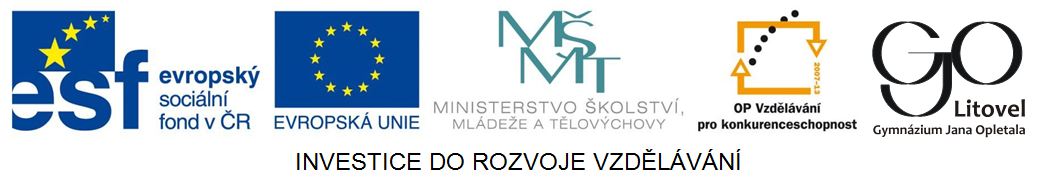 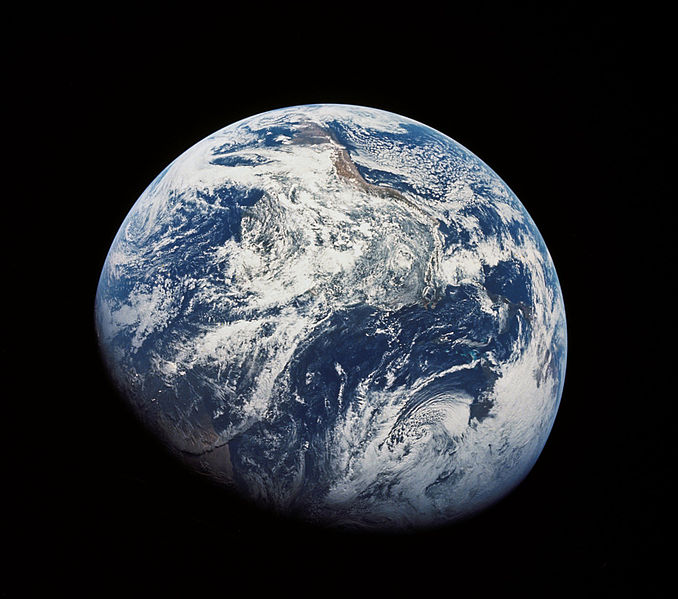 ATMOSFÉRA
Počasí a vliv člověka
Chytil Ivo
Obrázek č. 1
Počasí
okamžitý,krátkodobý stav ovzduší na určitém místě vyjádřený meteorologickými veličinami:
teplota,tlak,vlhkost,srážky,oblačnost,povětrnost, 
předpověď počasí:
pomocí meteorologických sond,družic(pohyb po stálých oběžných drahách)
Vliv člověka na atmosféru
skleníkový efekt 
člověk svojí hospodářskou činností narušuje přízemní vrstvu atmosféry 
vypouští emise do ovzduší – vznikají spalováním fosilních paliv (uhlí,ropa),chemičky,cementárny,
     výfuk.plyny oxidy - SO2, siřičitý CO2, uhličitý Nox dusný
     způsobují kyselé deště, vymírání lesů, skleníkový efekt 
přirozený skleníkový efekt 
díky němu je možný život na Zemi (15°C),bez něho (-18°C),
  sluneční (světelné) záření se po dopadu na povrch mění v tepelné,které zahřeje vzduch
Vliv člověka na atmosféru
ozónová díra 
poškozování ozónové vrstvy 
-  průmyslové plyny používané v chladíreství,v kometice (freon,halogenové uhlovodíky, chlor) rozkládají ozón vytváří ozónovou díru,která nás chrání před nebezpečným UV zářením,které způsobuje  rakovinu kůže,slepotu,neúrodnost obilnin, poškození mořského fytoplanktonu (producent kyslíku)…
mraky
Ci - cirus
Cs - cirostratus
Cc - cirokumulus
As - altostratus
Ac - altokumulus
Ns - nimbostratus
Cb - kumulonimbus
Cu - kumulus
Sc - stratokumulus
St - stratus
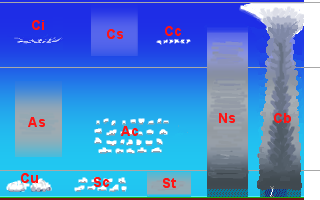 Obrázek č. 2
zpět
Rychlost větru
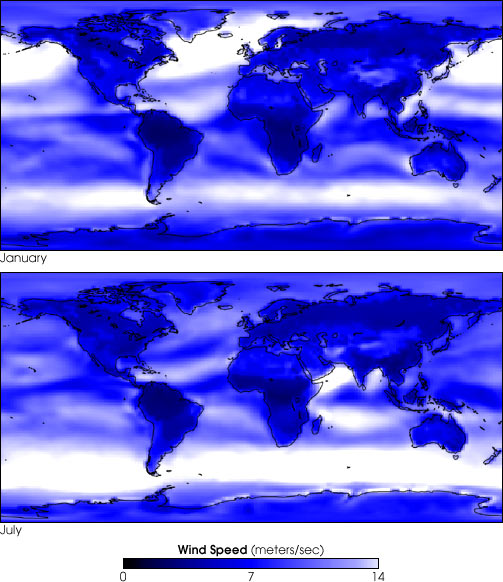 zpět
Obrázek č. 3
Skleníkový efekt
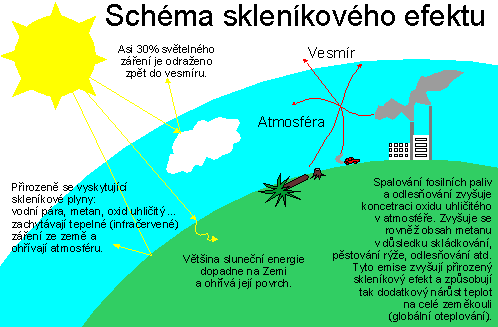 zpět
Obrázek č. 4
Ozonová vrstva
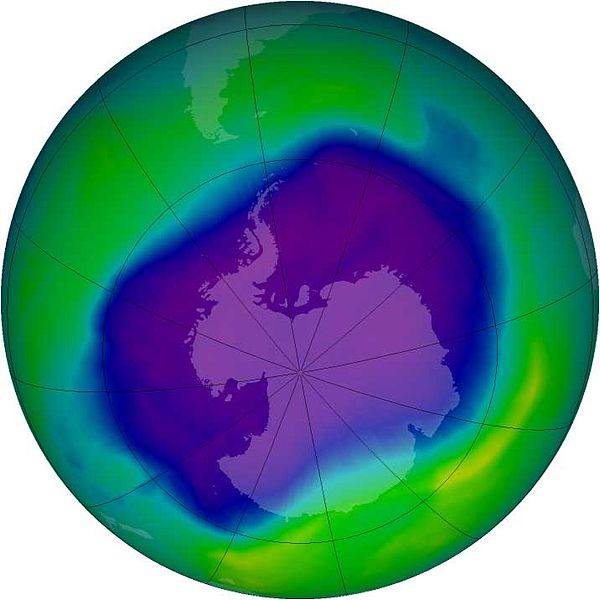 Obrázek č. 5
zpět
Knižní zdroje:Demek Jaromír a kolektiv, Geografie pro střední školy 1 - Fyzickogeografická část, 2001, SPN-pedagogické nakladatelství Praha, 96 stran, ISBN 80-85937-73-5
Obr. č.1 [cit. 2012-12-29] Dostupný pod licencí Creative Commons na www. http://commons.wikimedia.org/wiki/File:As08-16-2593.jpg

Obr. č. 2 [cit. 2012-12-29] Dostupný pod licencí Creative Commons na www. http://commons.wikimedia.org/wiki/File:Wolkenstockwerke.png

Obr. č. 3 [cit. 2012-12-29] Dostupný pod licencí Creative Commons na www. http://commons.wikimedia.org/wiki/File:Wind_speed_climatology.jpg

Obr. č. 4 [cit. 2012-12-29] Dostupný pod licencí Creative Commons na www. http://commons.wikimedia.org/wiki/File:Schema_sklenikovy_efekt.gif

Obr. č. 5 [cit. 2012-12-29] Dostupný pod licencí Creative Commons na www. http://commons.wikimedia.org/wiki/File:Antarcitc_ozone_layer_2006_09_24.jpg